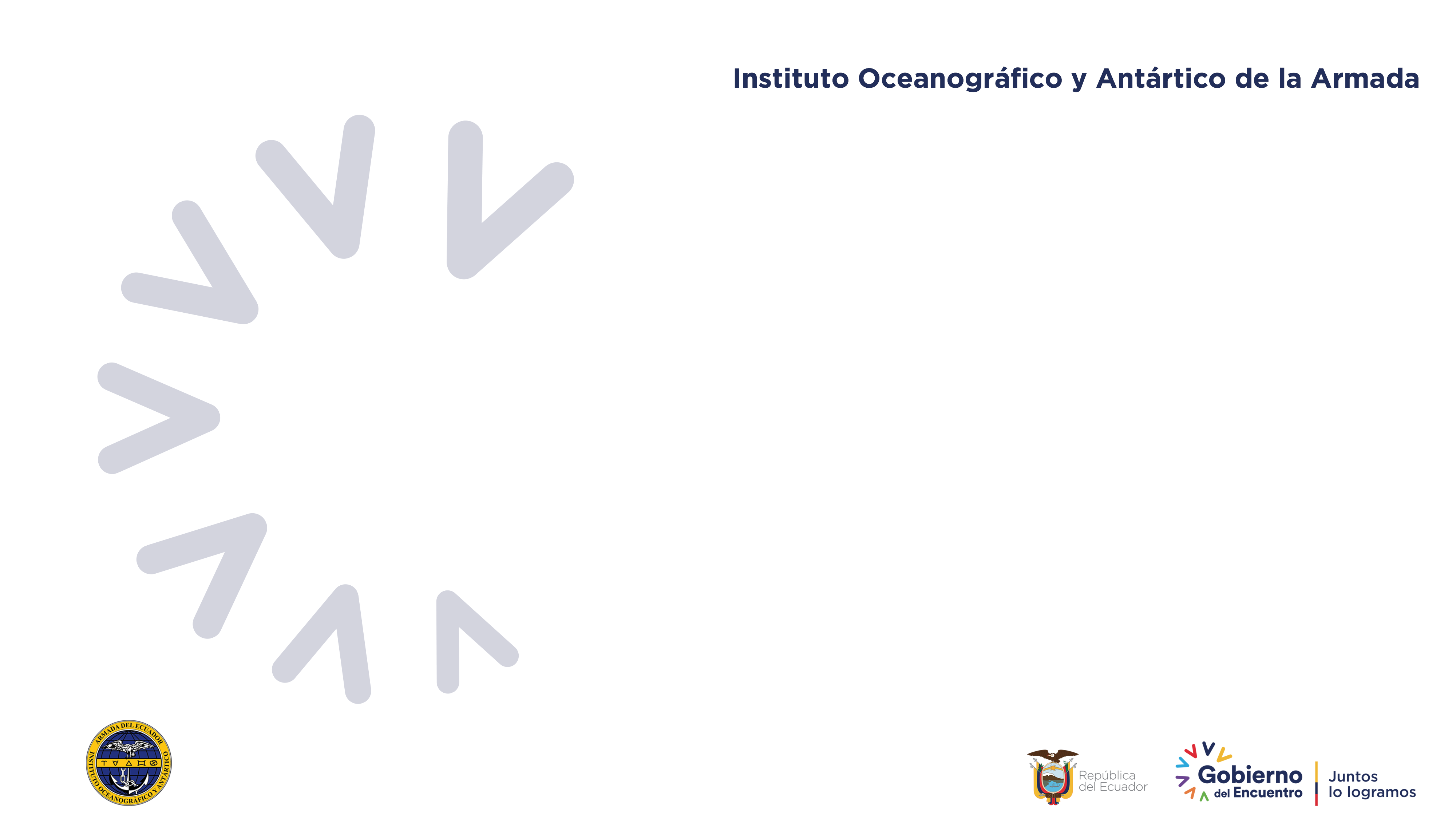 Compartir datos
Experiencia de Ecuador
[Speaker Notes: PORTADA 1: SOLO AGREGAR EL TÍTULO DE LA PRESENTACIÓN]
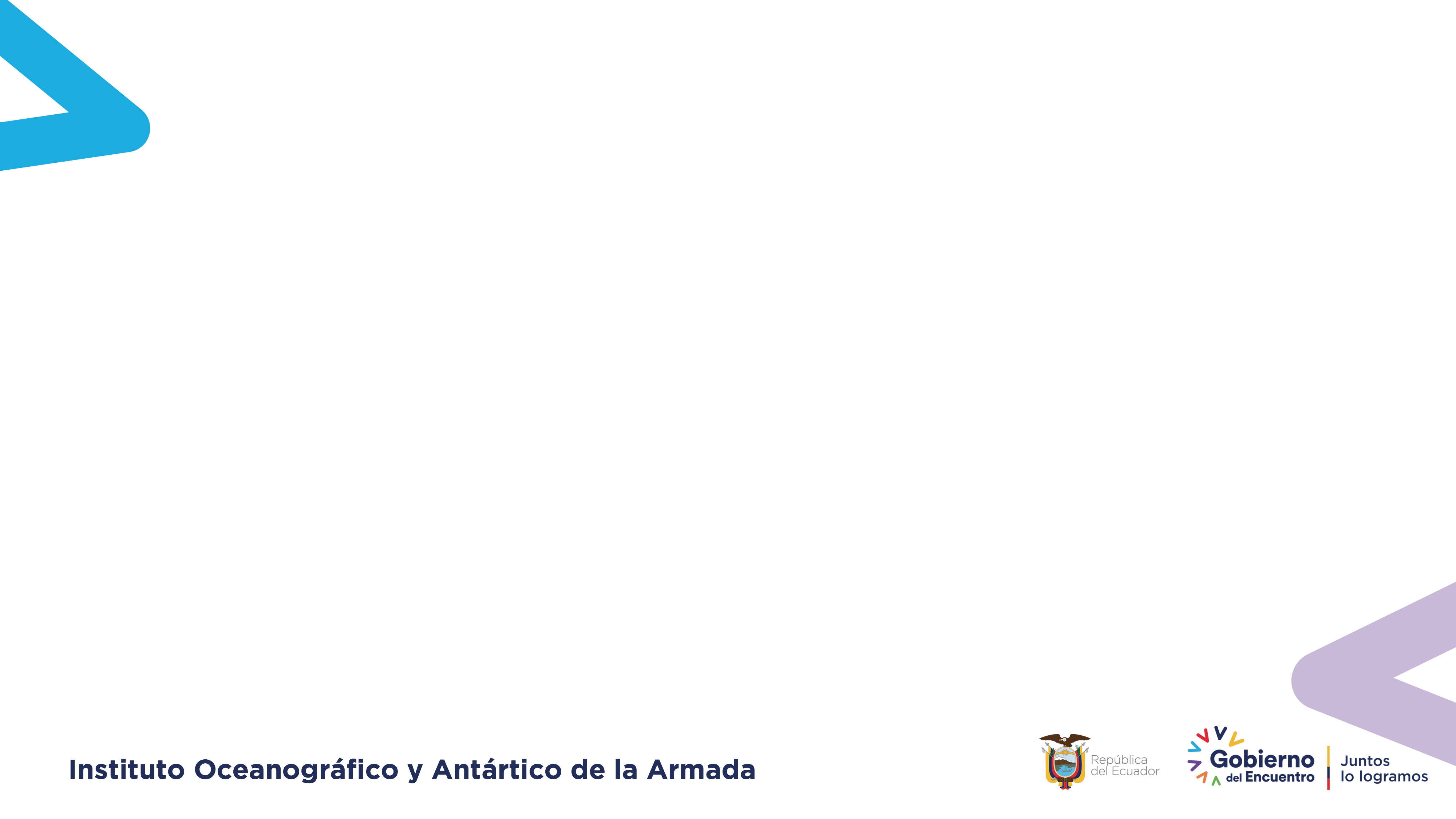 Descripción del sistema de recepción
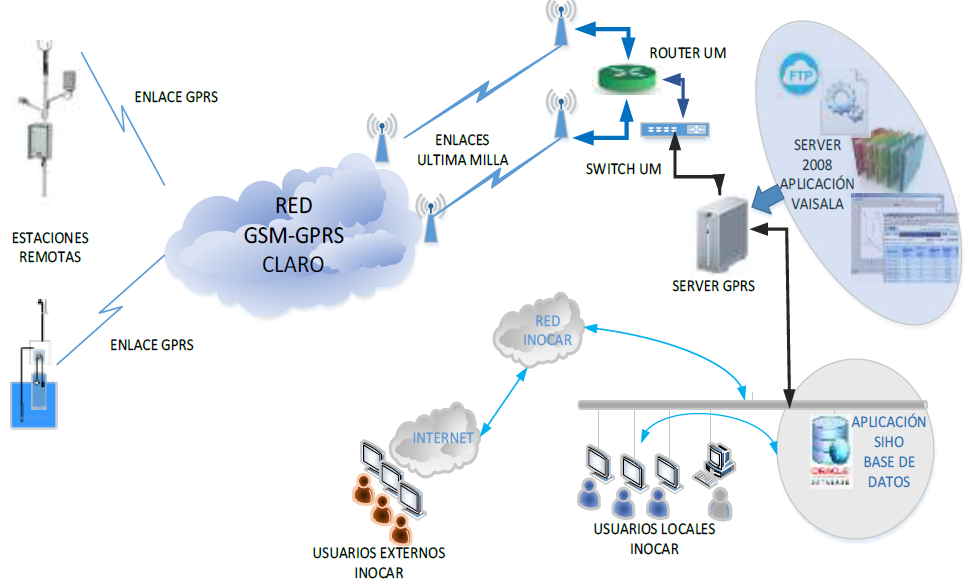 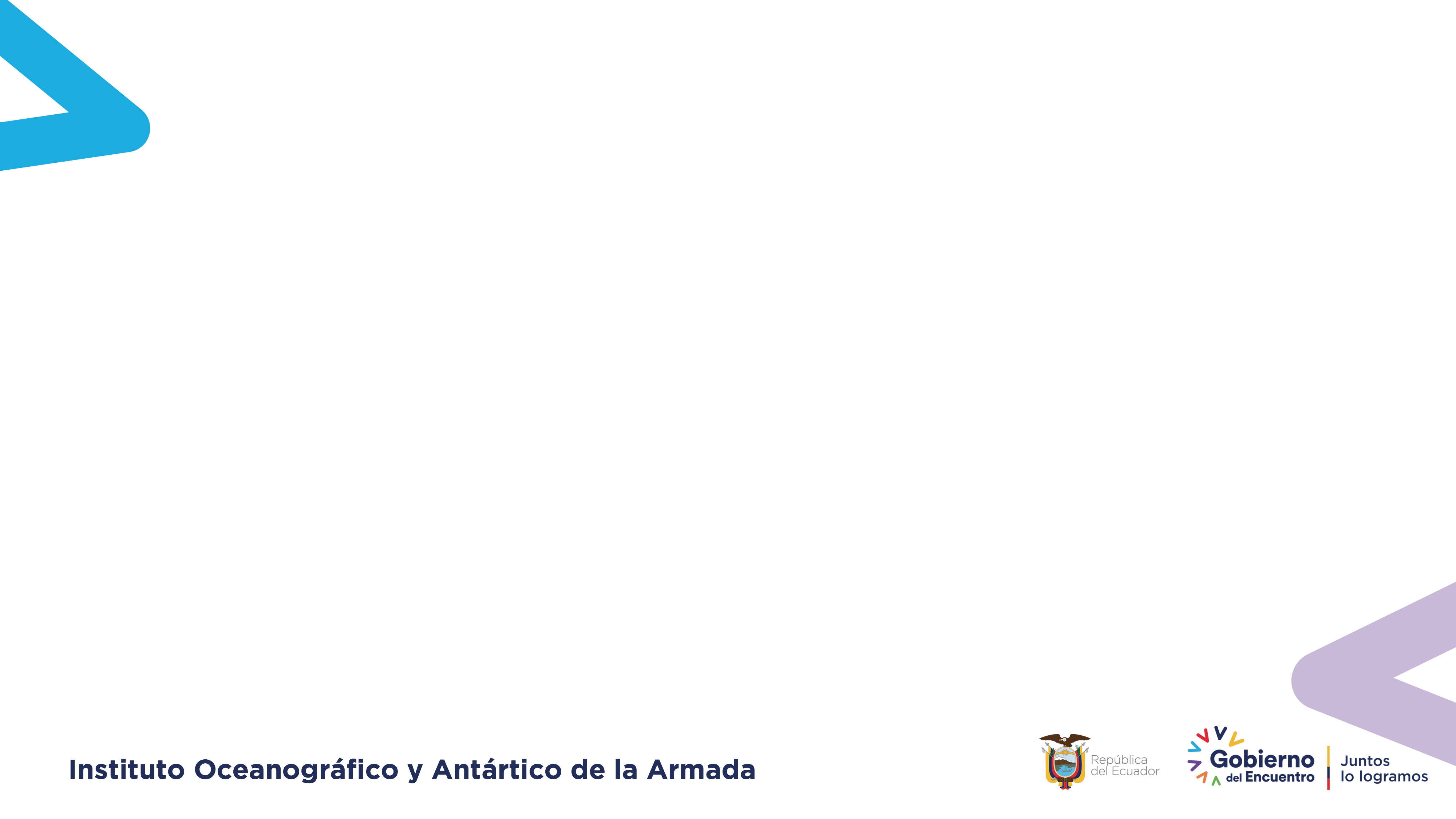 Descripción del sistema de recepción
Estaciones mareográficas
Enlace GPRS (GSM 2.5)
Enlace última milla
Servidor GPRS (servidor de comunicación estaciones mareográficas y meteorológicas)
Aplicación Vaisala (MetMan for Multi-purpose Data Collection)
Scripts para lectura de archivos y carga de datos en base de datos
Base de datos Oracle
Sistema de Información Hidrográfico y Oceanográfico (SIHO)
Usuarios internos
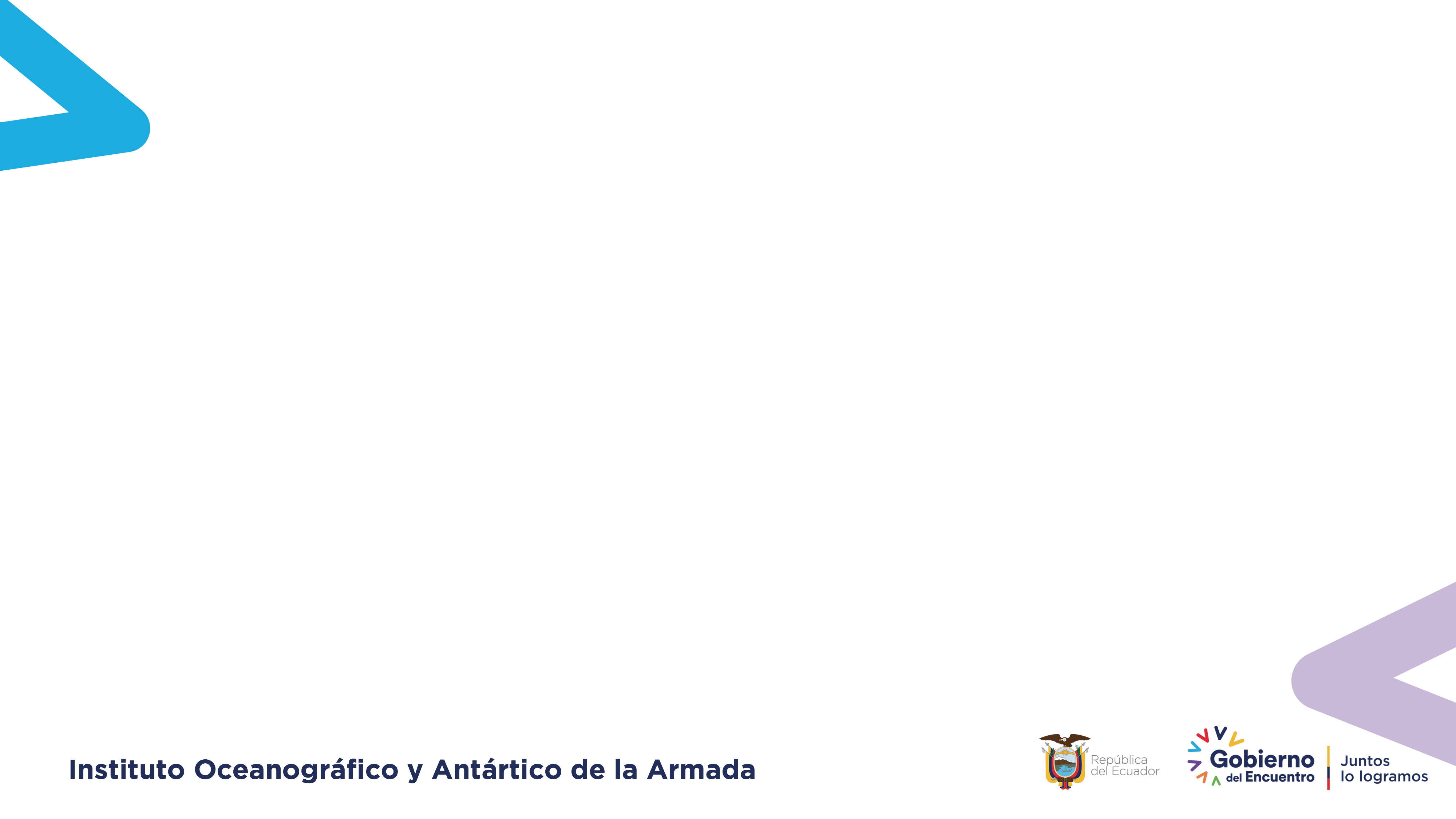 Situación actual
Enlace GPRS (GSM 2.5) red Claro
Solo un proveedor de comunicación
Existe antena GOES servidor fuera de funcionamiento; proceso de compra de nuevo servidor
No se cuenta con ID GOES desde año 2022, espera para obtenerlos nuevamente ~ 4 meses
Módem satelital podría adquirirse, precio ~ $5600
No existe redundancia del sistema de comunicación y almacenamiento de datos; alta probabilidad de blackout
falta de personal técnico para desarrollo y mantenimiento de la red, desarrollo e implementación de aplicaciones informáticas
Posibilidad de almacenar datos en servidor de proveedor de internet (CEDIA – Cuenca)
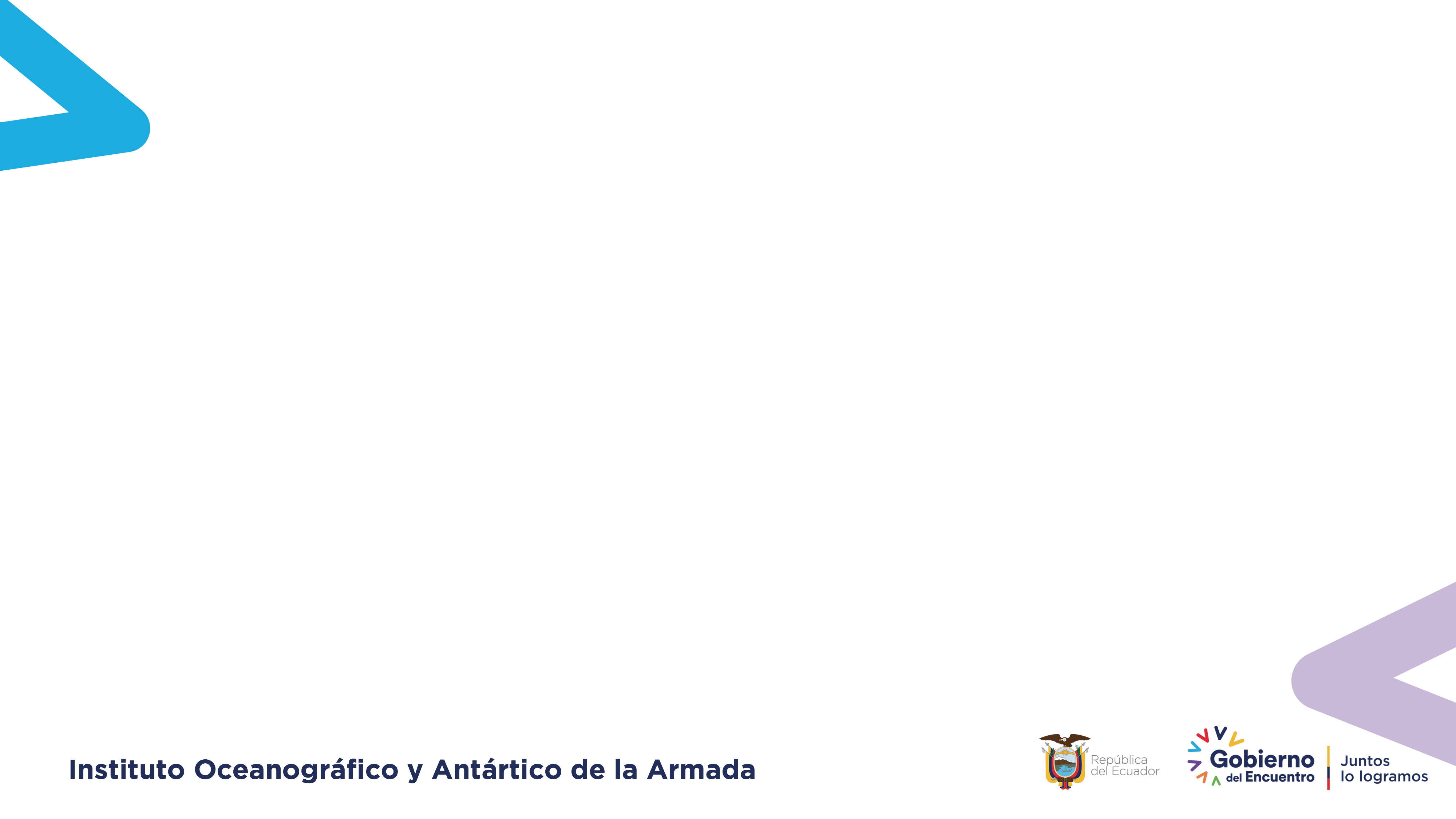 Formatos de archivos
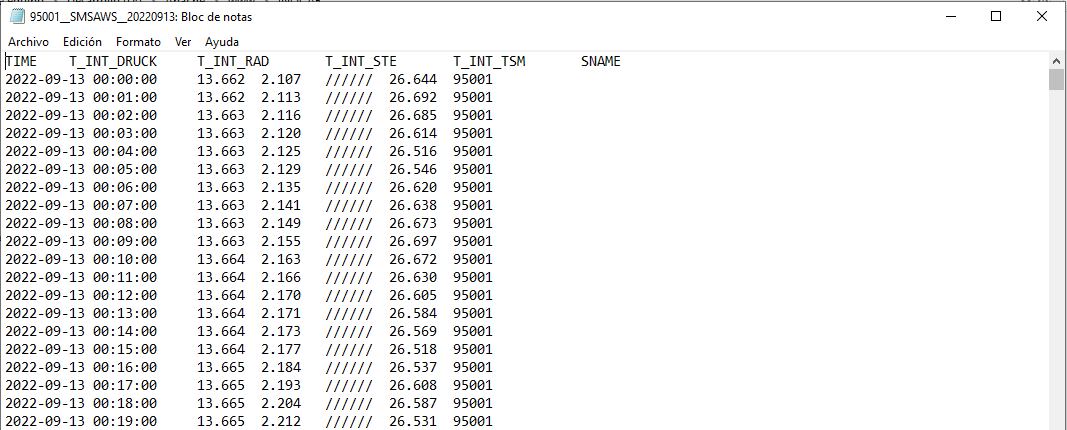 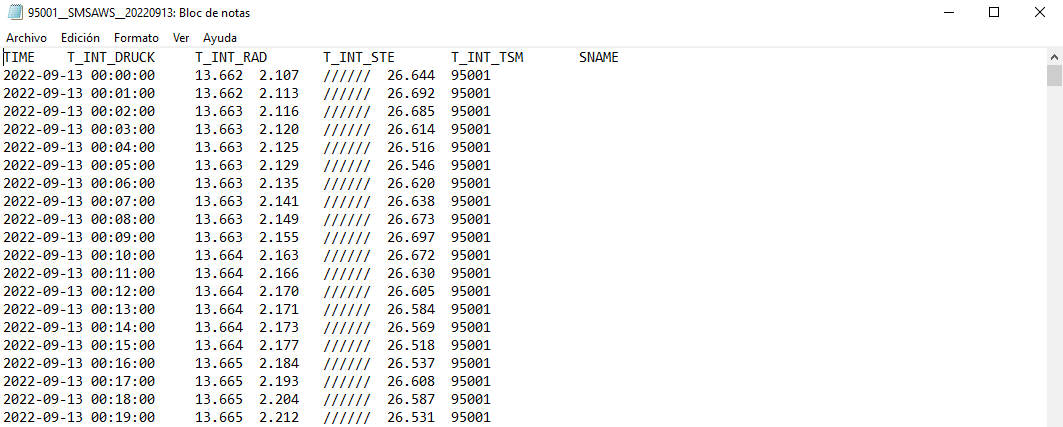 Archivos ingresa cada 10 minutos, con 10 registros:
Fecha y hora, dato sensor presión, sensor radar, dato sensor contrapeso (no instalado), dato sensor temperatura superficial mar, código estación.
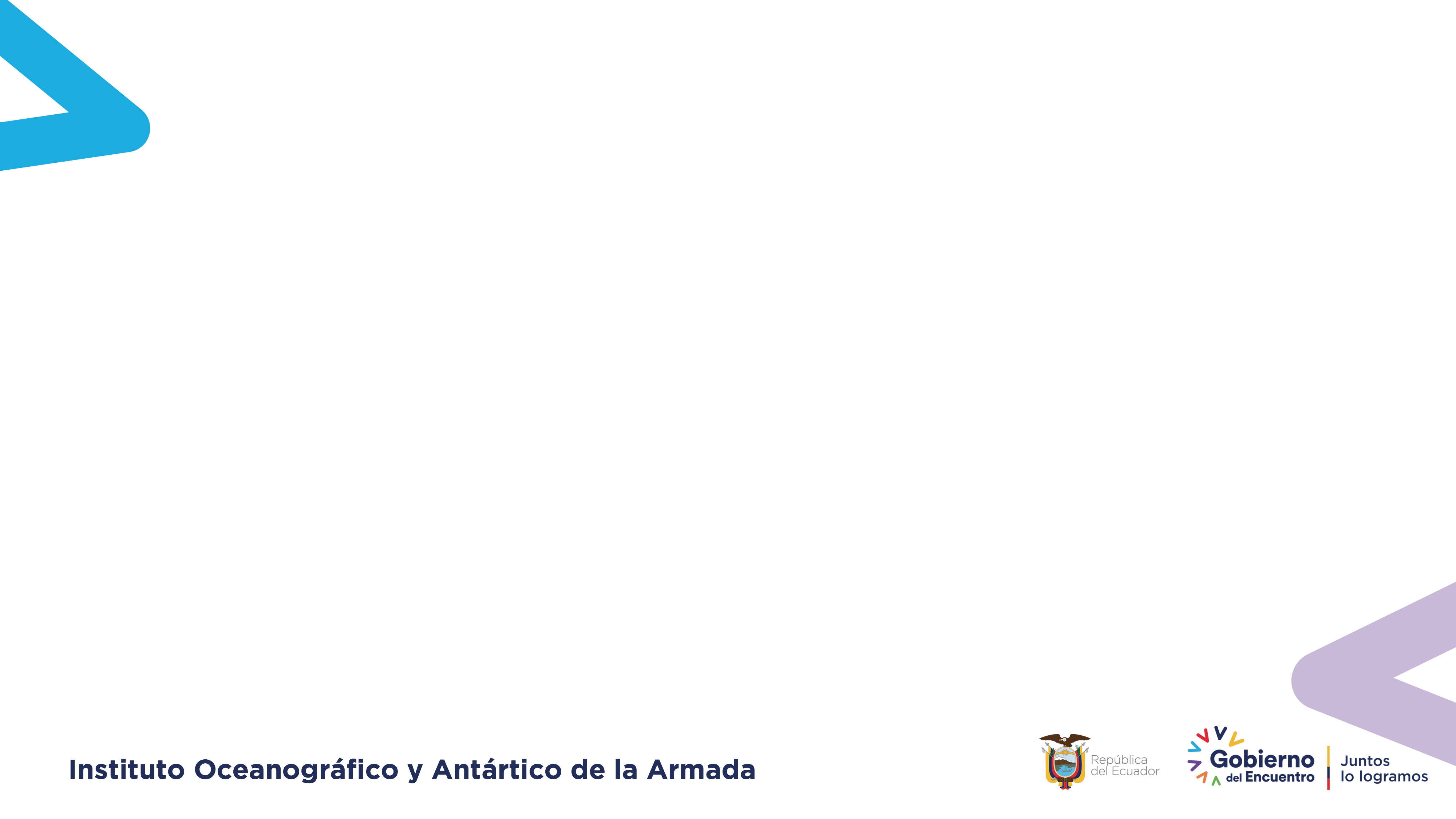 Formatos de archivos
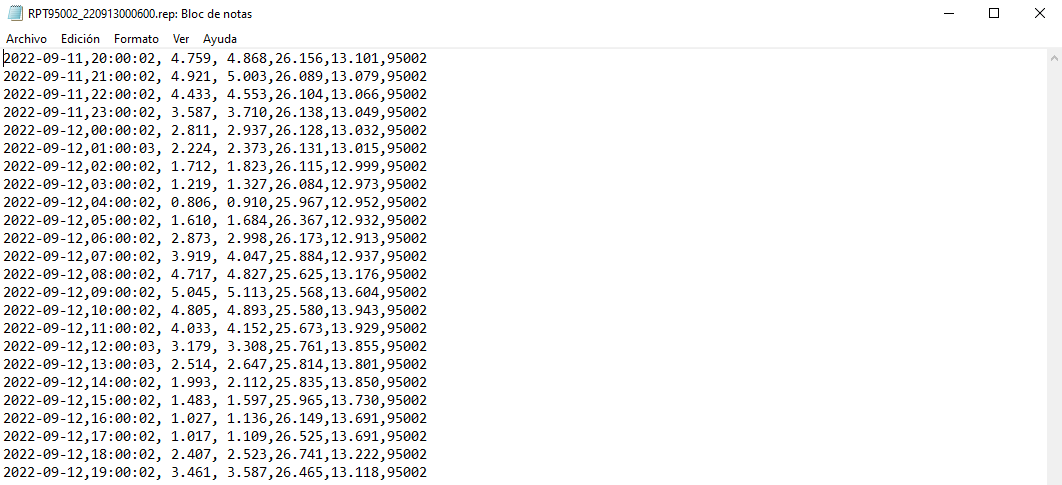 Archivos ingresa cada hora con registro:
Fecha y hora, promedio de hora sensor DRUCK, promedio de hora sensor RAD, promedio de hora sensor de temperatura, promedio de hora sensor temperatura superficial, y código estación.
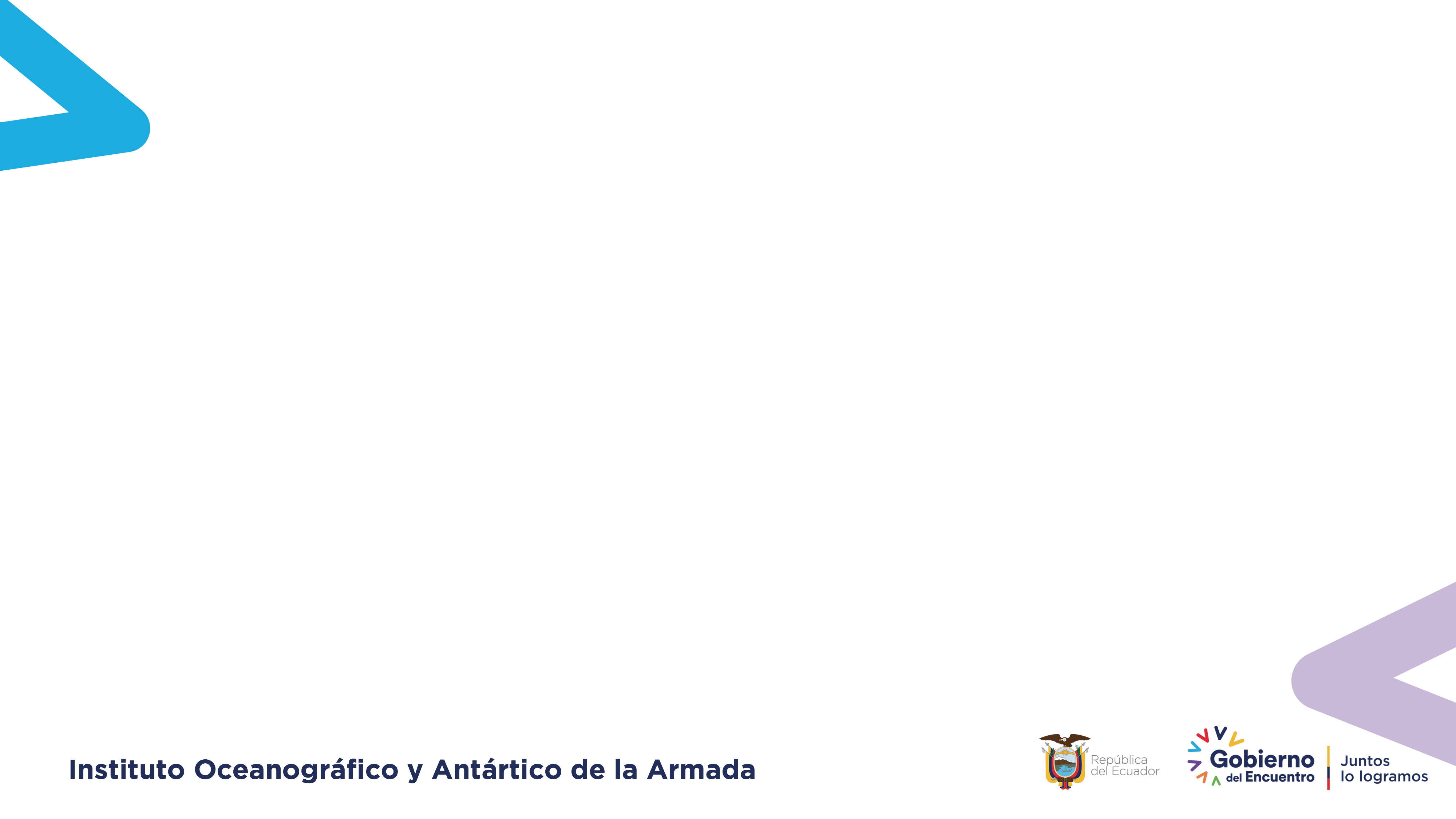 Consulta desde base datos (local)
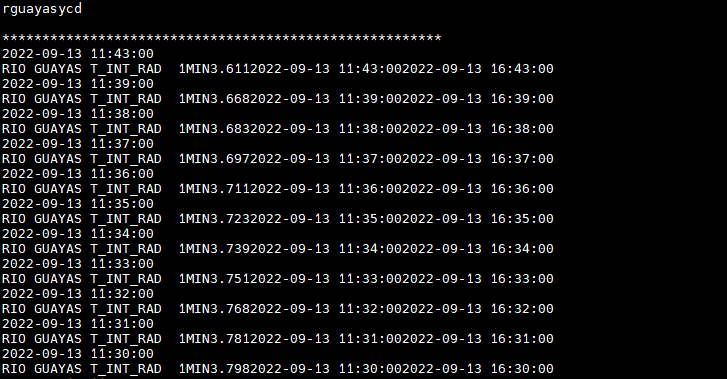 Tarea programada cada hora ejecuta script de Python:
Consulta los datos de últimas 12 horas desde base Oracle instalada en Inocar
Ingresa datos consultados previamente a base Postgres instalada en servidor fuera de la red Inocar
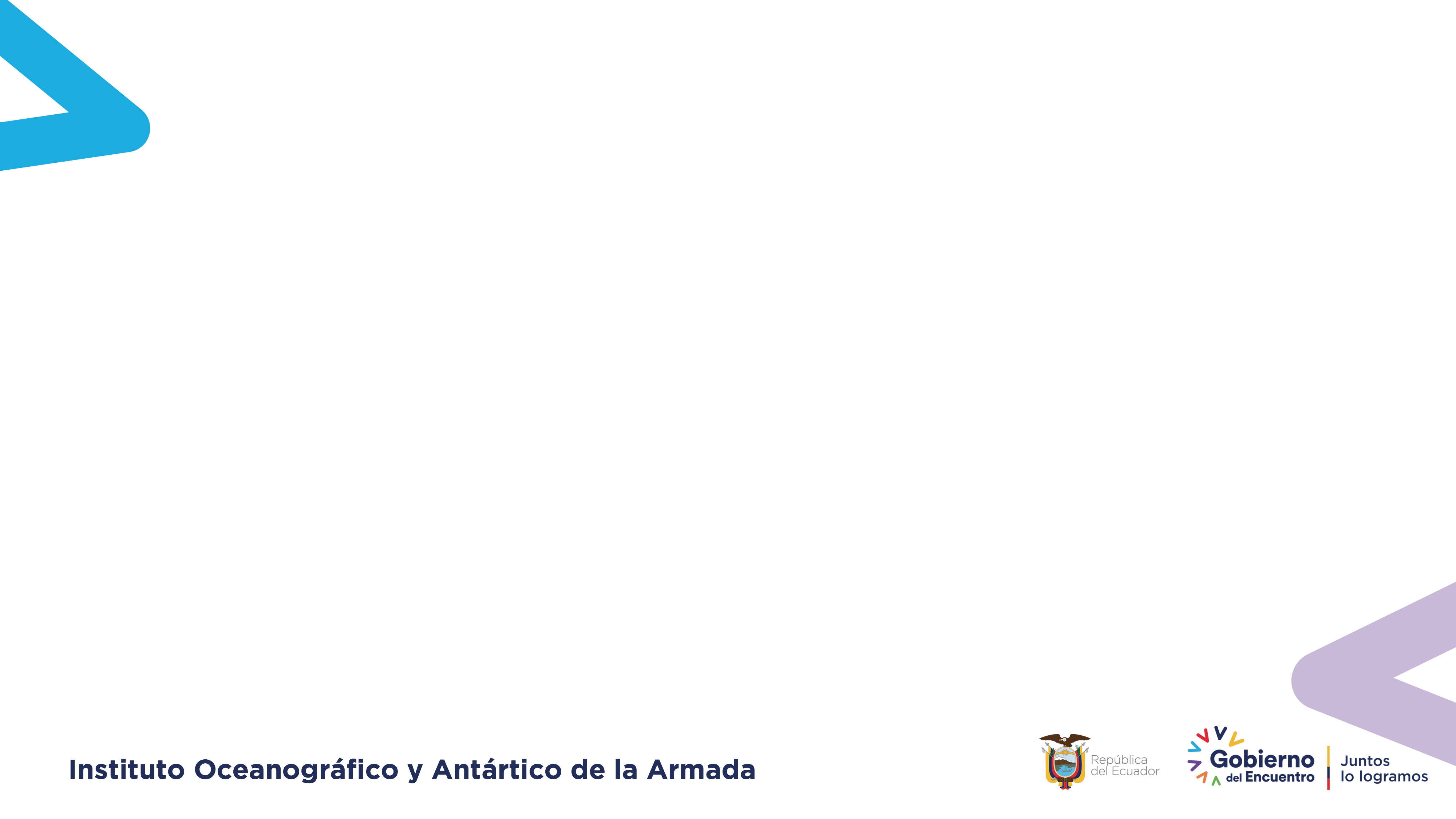 Consulta desde base datos (externa)
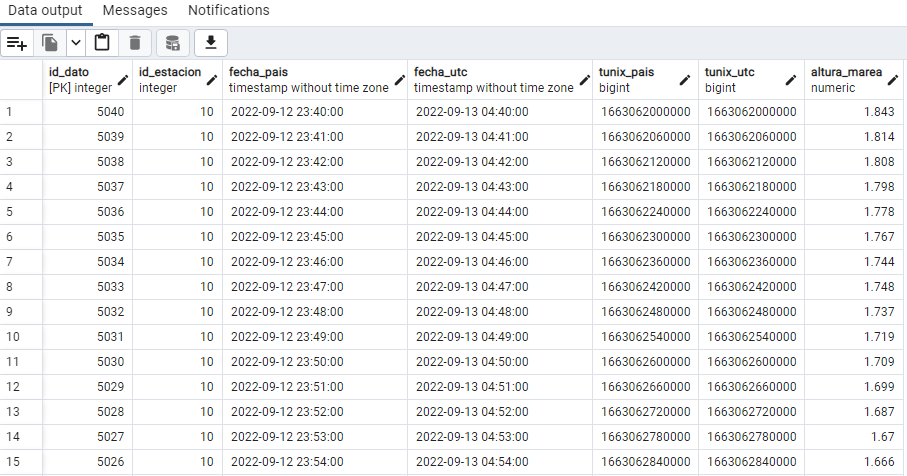 Consulta de acuerdo a la necesidad del usuario a base de datos Postgres:
Script PHP con datos consultados genera al momento archivo JSON (12 horas)
Archivo JSON sirve de insumo para generar gráfico (PHP) de datos de mareas
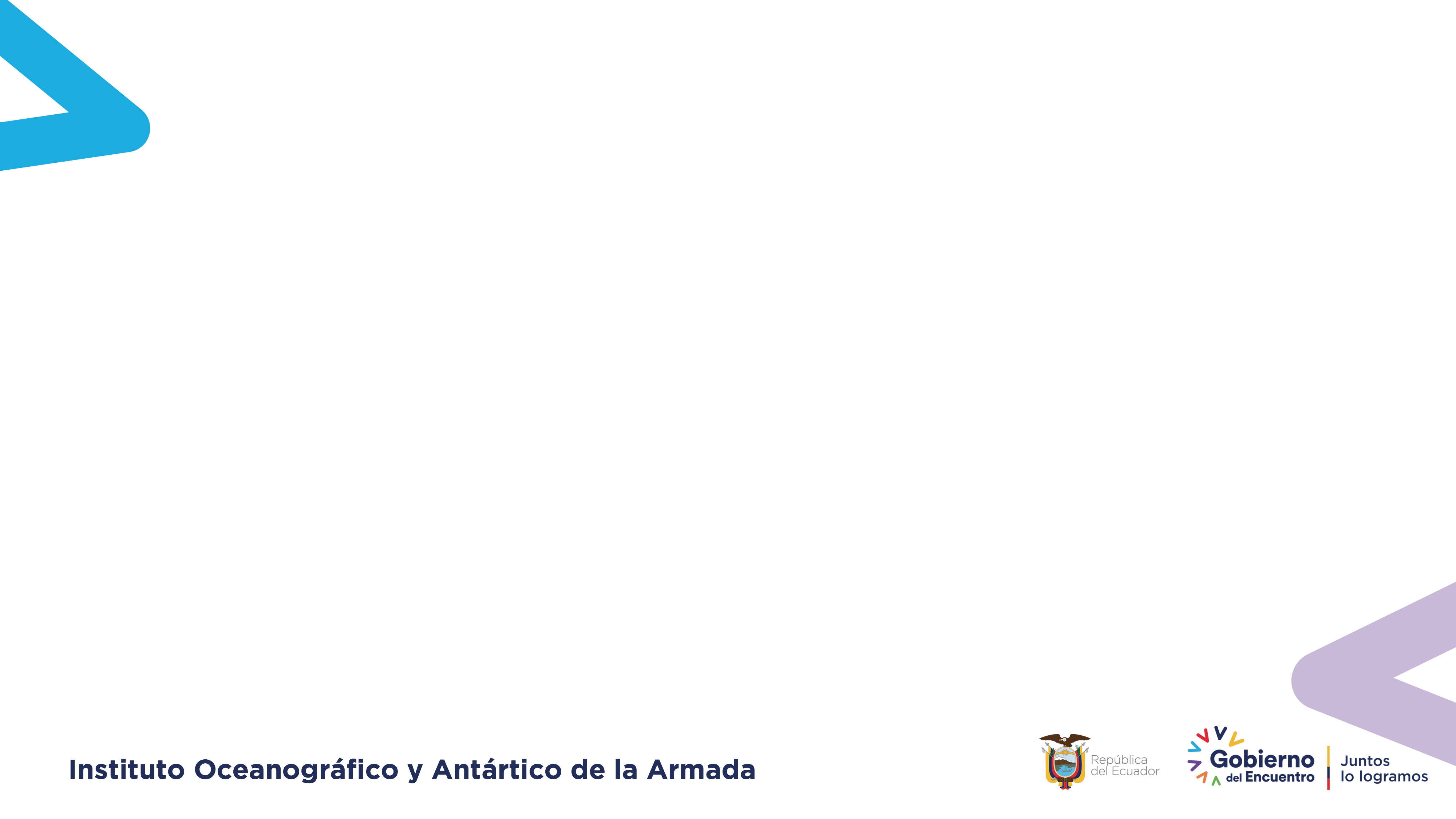 Consulta desde base datos (externa)
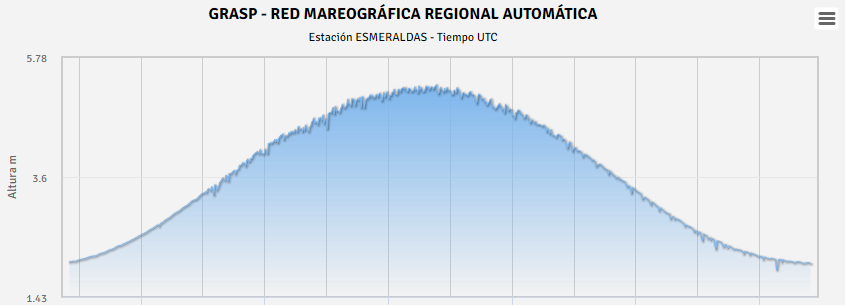 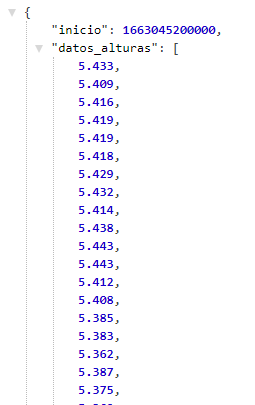 Gráfico de altura de mareas
Archivo JSON
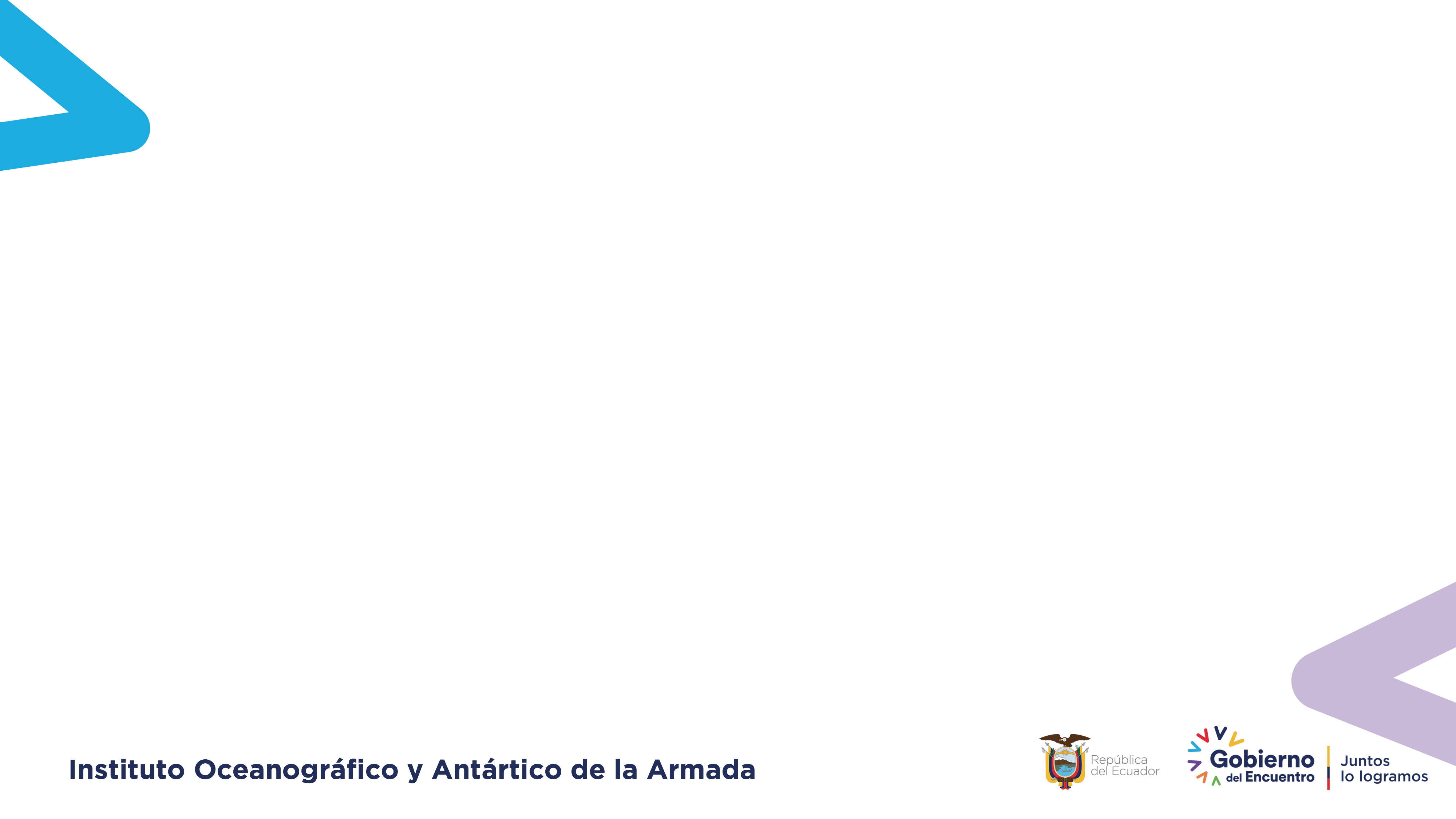 Estaciones mareográficas en Ecuador
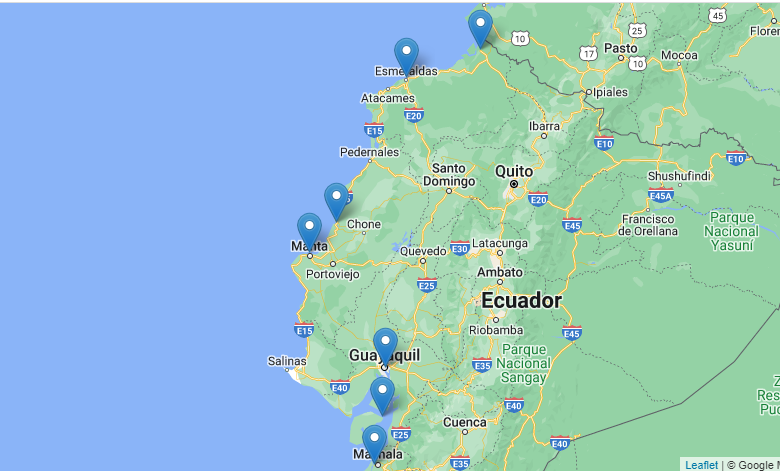 Estaciones administradas por Inocar (8) y que poseen sensores:
Druck, RAD y TSM
En Proyecto incrementar más estaciones con estos sensores
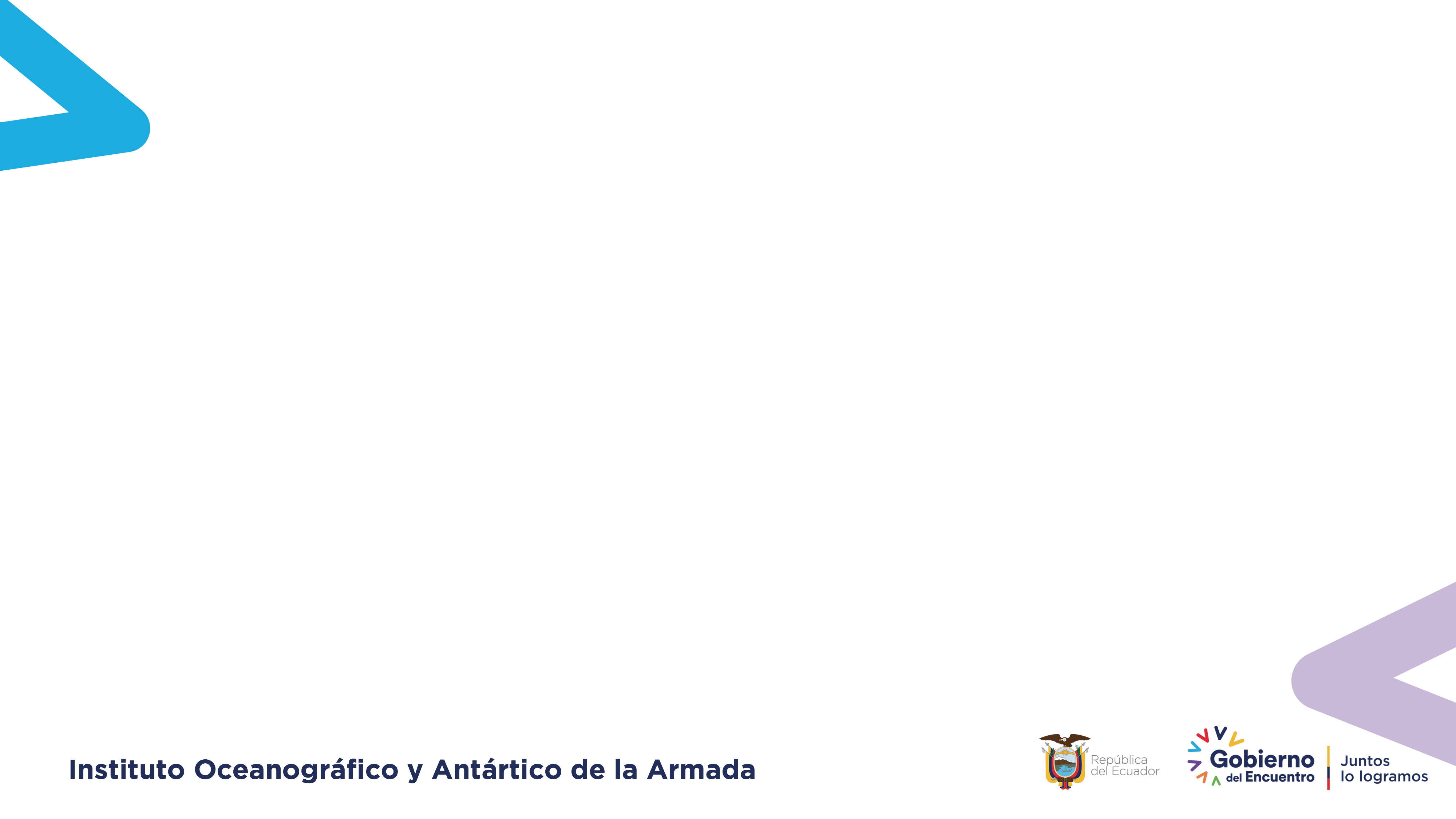 Estaciones mareográficas en Ecuador
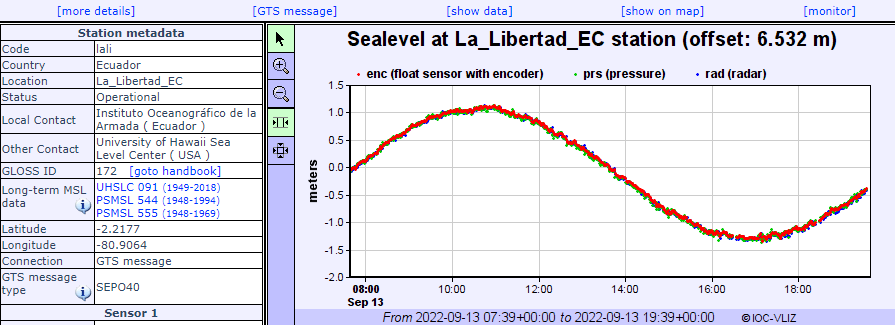 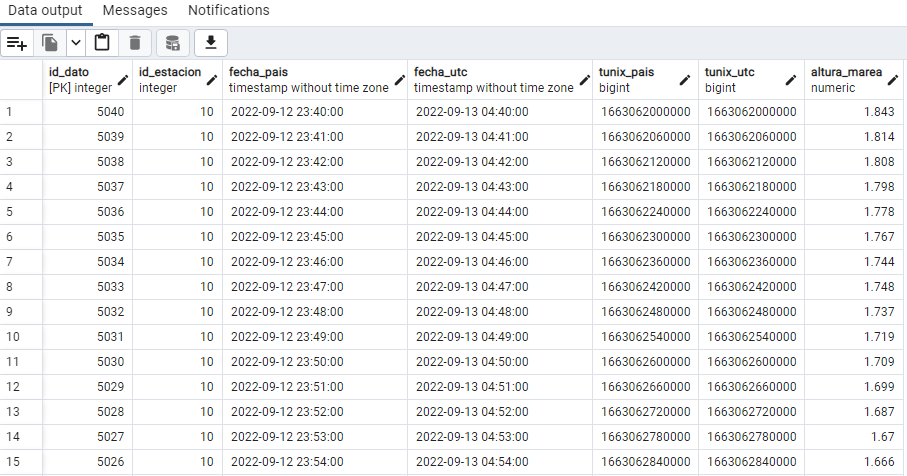 Estaciones instaladas en Ecuador y administradas por la Universidad de Hawaii:
La Libertad, Baltra y Santa Cruz
Transmisión GTS
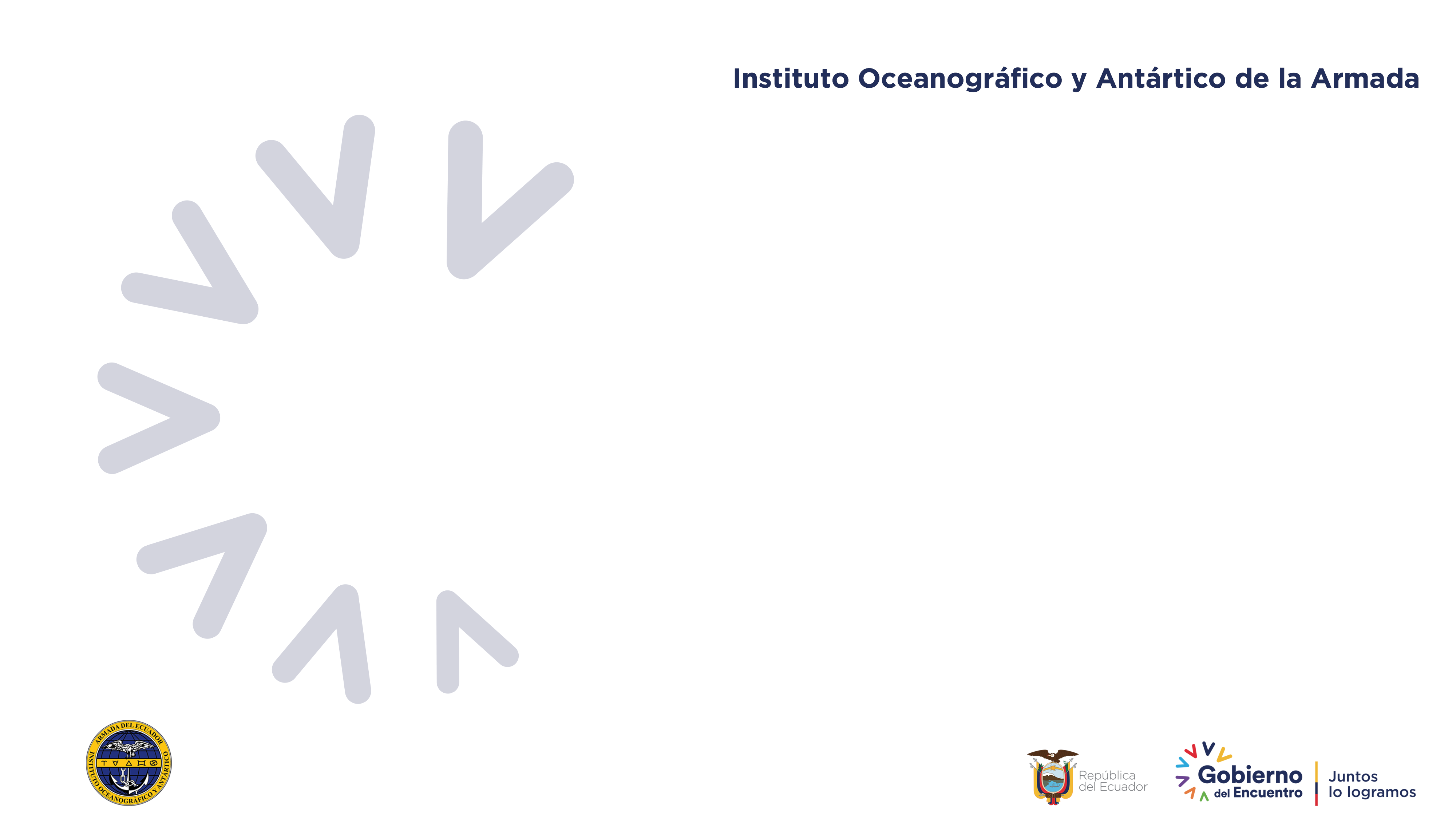 ¿Preguntas?
[Speaker Notes: PORTADA 1: SOLO AGREGAR EL TÍTULO DE LA PRESENTACIÓN]
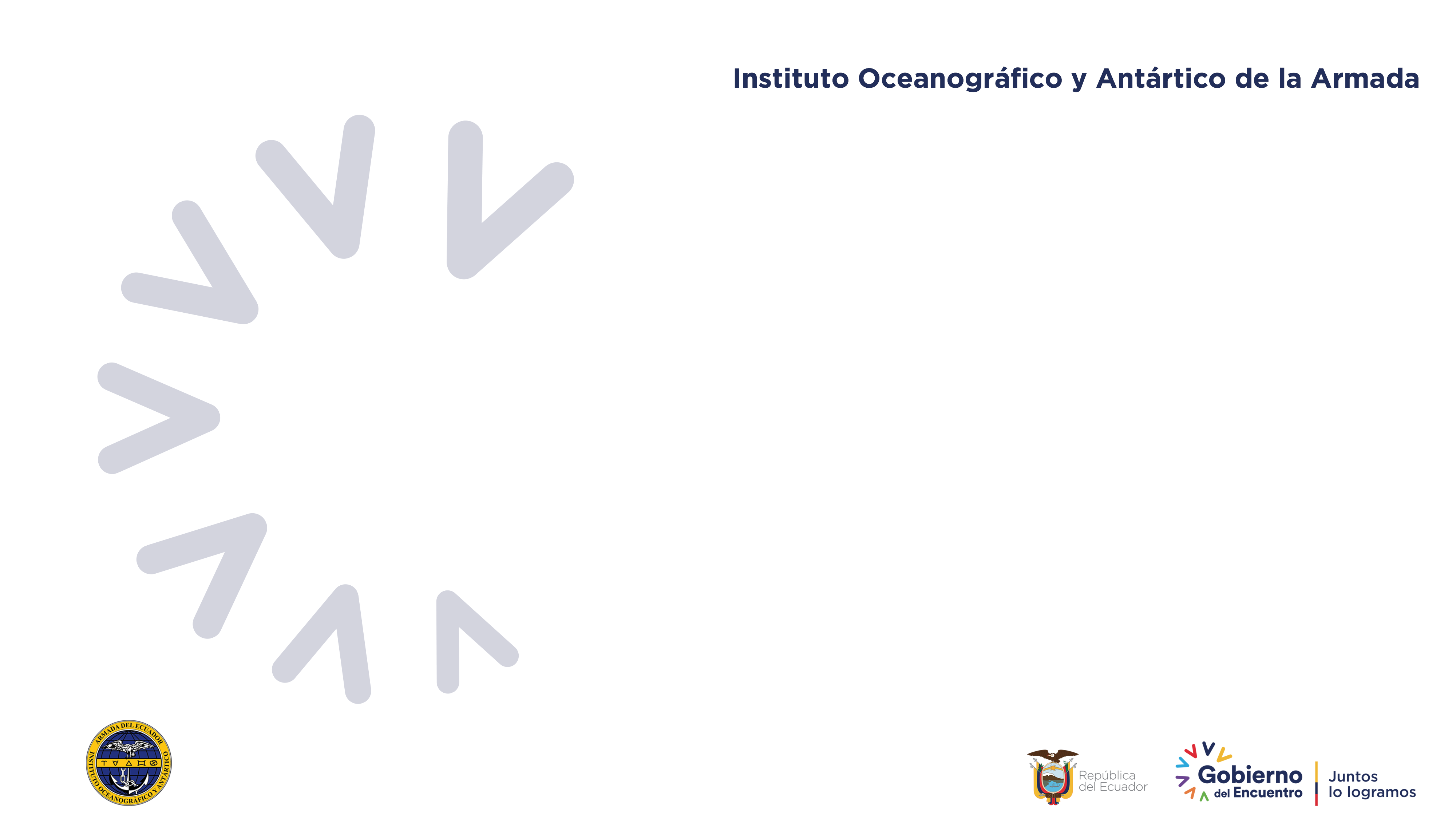 Gracias por su atención
[Speaker Notes: PORTADA 1: SOLO AGREGAR EL TÍTULO DE LA PRESENTACIÓN]